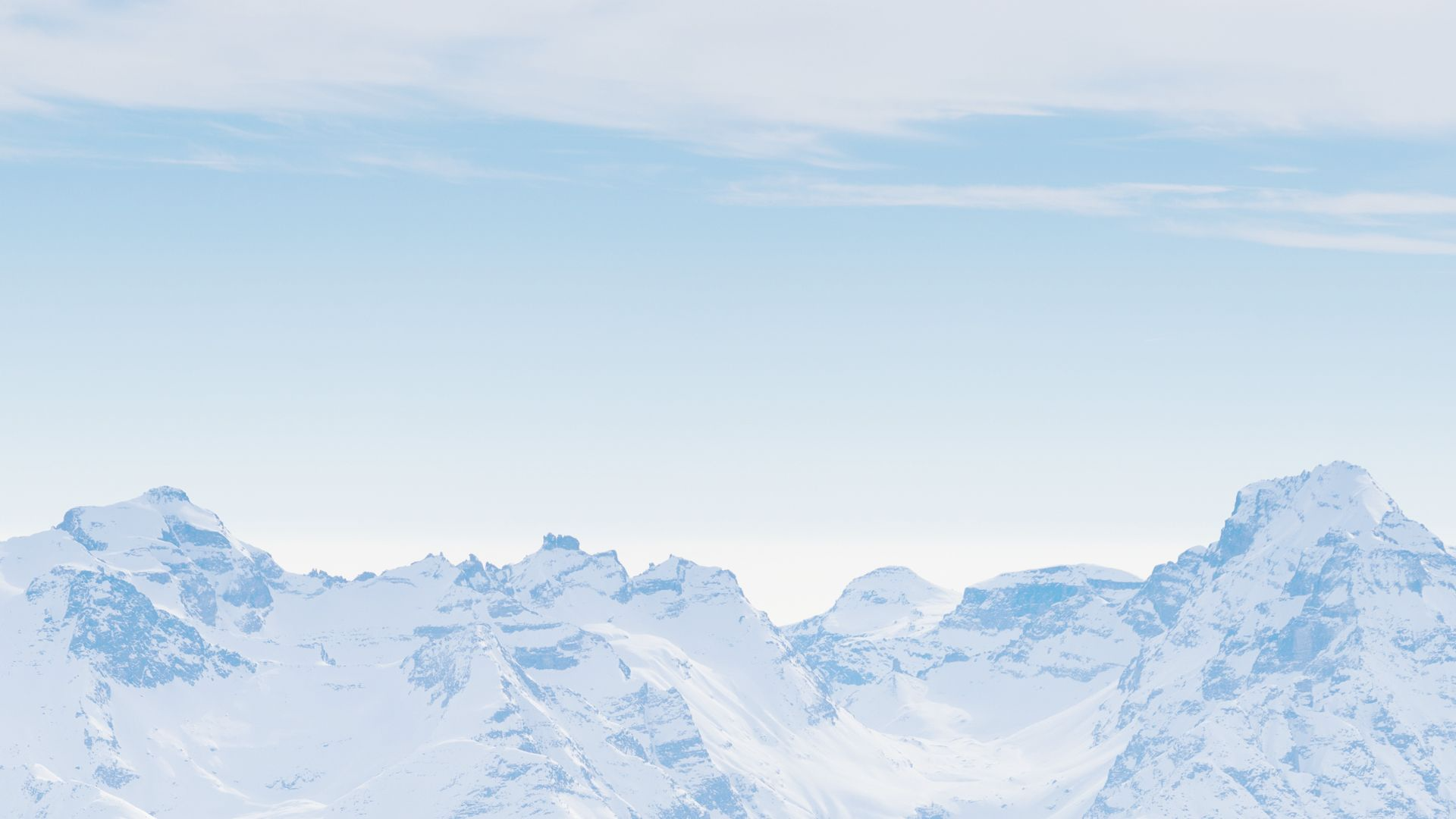 Atelier 3Construire son plan d’action face aux situations sanitaires exceptionnelles
Animé par : 
- Mme Blary-Buissart Hélène ( Responsable SSE de l’ARS)
- Mme Leite Caroline, Mme Delbaere Catherine ,Dr PIGNON Stéphanie ( ROC CPAM et ELSM Artois)
- Mr  Hazebrouck François (IDEL/Coordonnateur MSP/ Responsable interne de la FEMAS HDF)
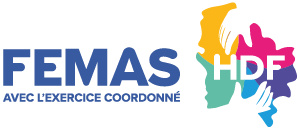 6ème Journée régionale 
De l’exercice coordonné
24 novembre 2023
Sommaire
1. PITCH de l’atelier 
2. Présentation de la crise sanitaire par Me Blary Buissart
3. Plan d’action pour la participation à la gestion de crise  sanitaire exceptionnelle par les ROC Artois              
4. Présentation de la Trame SSE
5. Plan de la Trame SSE
6. Questions/Réponses
PITCH
L’avenant 1 de l’Accord Conventionnel Interprofessionnel des MSP impose aux MSP de rédiger un plan d’action permettant de formaliser leur participation à la réponse du système de santé face à une situation sanitaire exceptionnelle.
 
Cet atelier vous aidera à élaborer ce plan ainsi qu’à entrevoir son adaptation et son articulation avec les autres dispositifs mis en place sur le territoire et les plans de gestion de crise sanitaire en exercice ambulatoire, dont ceux des CPTS.
La notion de SSE et l’organisation générale de la gestion de criseHélène BLARY BUISSARTPharmacienne chargée de missionService Zonal de Défense et de SécuritéDirection de la Sécurité Sanitaire et de la Santé Environnementale / SDVSSARS Hauts de France
4
21/11/2023
Direction de la Sécurité Sanitaire et de la Santé Environnementale / SDVSS/Service Zonal de Défense et de Sécurité
Eléments de contexte,définitions et exemples de crises récentes
5
Quelques définitions
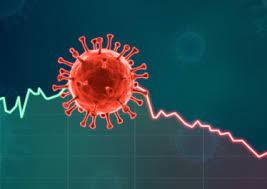 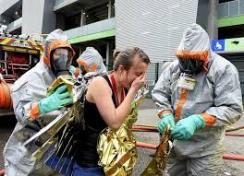 Crise
Sanitaire
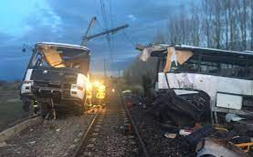 Situation Sanitaire 
Exceptionnelle
Evènement=
Accident
Evènement 
Exceptionnel
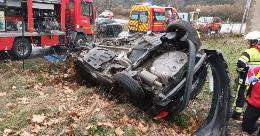 Congrès FEMAS – 24 novembre 2023
[Speaker Notes: À l’oral : la crise =]
Définition de la SSE
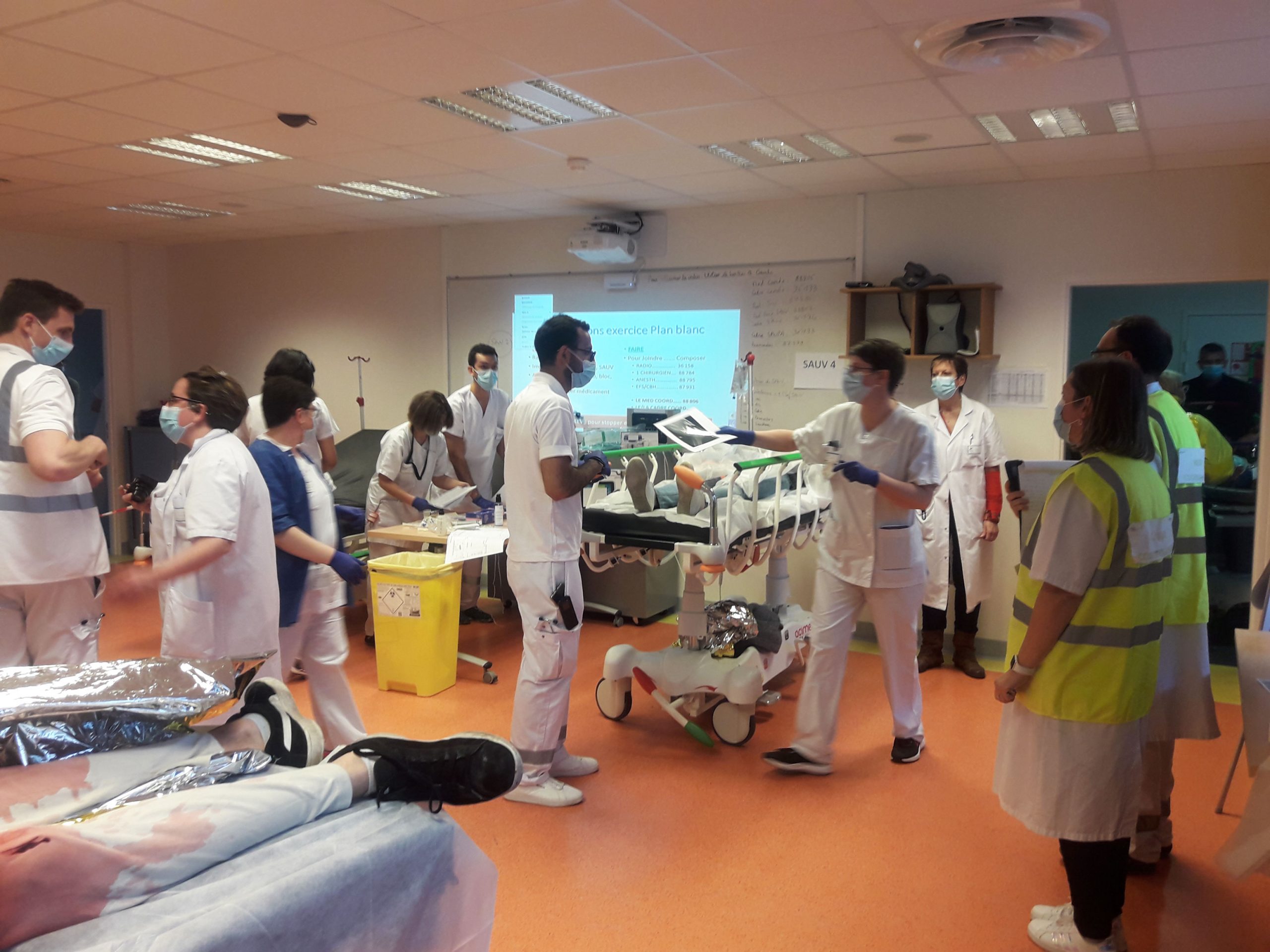 = évènement émergent, inhabituel et/ou méconnu qui dépasse le cadre de la gestion courante des alertes au regard de son ampleur, de sa gravité, de son caractère médiatique et pouvant aller jusqu’à la crise. 

Conséquences sur :
	- la santé des populations
	- la demande de soins
	- le fonctionnement du système de santé. 

INSTRUCTION N° DGS/DUS/CORRUSS2013/274 du 27 juin 2013 relative à l’organisation territoriale de la gestion des situations sanitaires exceptionnelles
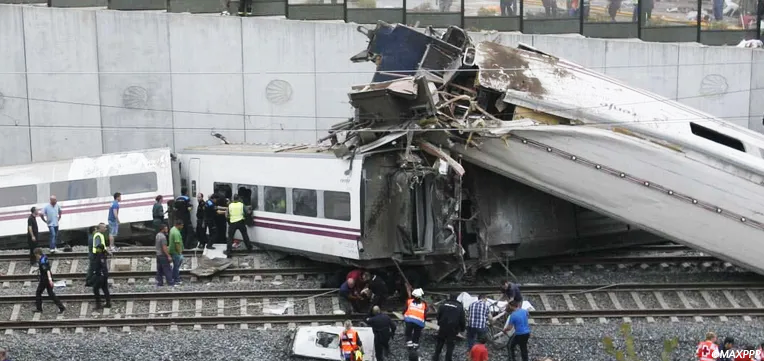 Congrès FEMAS – 24 novembre 2023
[Speaker Notes: À l’oral : la crise =]
De la SSE à la crise …
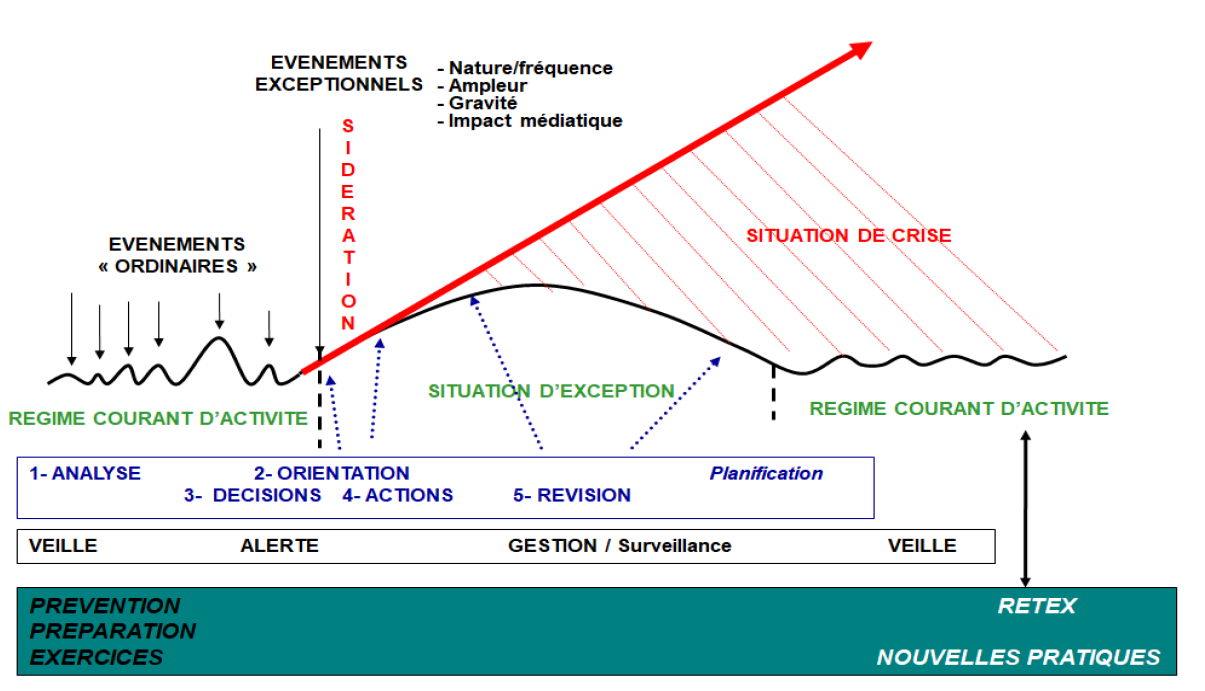 De la SSE à la crise
La crise est une dynamique qui emporte l’organisation, 
les 5 D (Lagadec) :

Déferlement de difficultés
Débordement/dérèglement dans le fonctionnement des organisations
Divergences multiples dans les choix fondamentaux
Déstabilisation
Décrédibilisation
Organisation incapable de faire face aux évènements :
augmentation du coût humain et financier

Recherche de bouc émissaire 
risque médiatique et politique
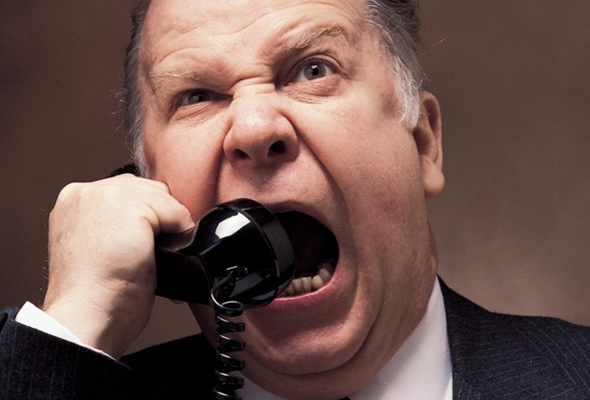 Peut-on gérer une crise ?
Une partie des crises sont évitables ….

S’inscrire dans une démarche d’amélioration continue (qualité/risque)
Se préparer à la gestion des SSE
Disposer d’un système de veille et d’alerte adapté à la cinétique des évènements rencontrés
Disposer de plans de réponse efficaces/utiles en situation (connus, actualisés, testés …)
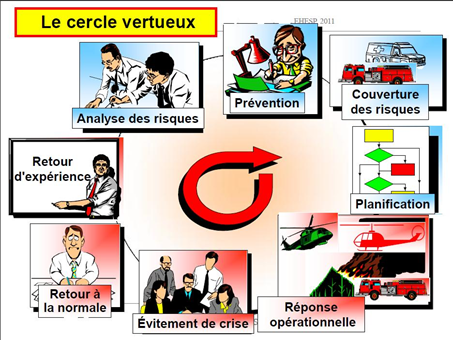 Différents types de risques
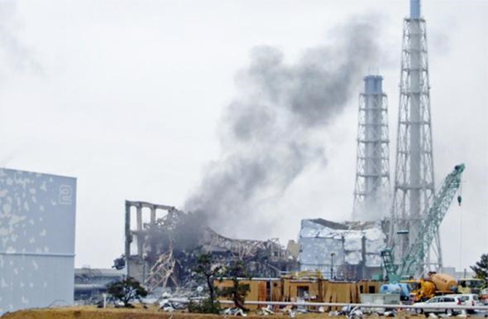 Technologiques / Industriels
Biologiques
Naturels
Réseaux
Sociétaux
Menace terroriste
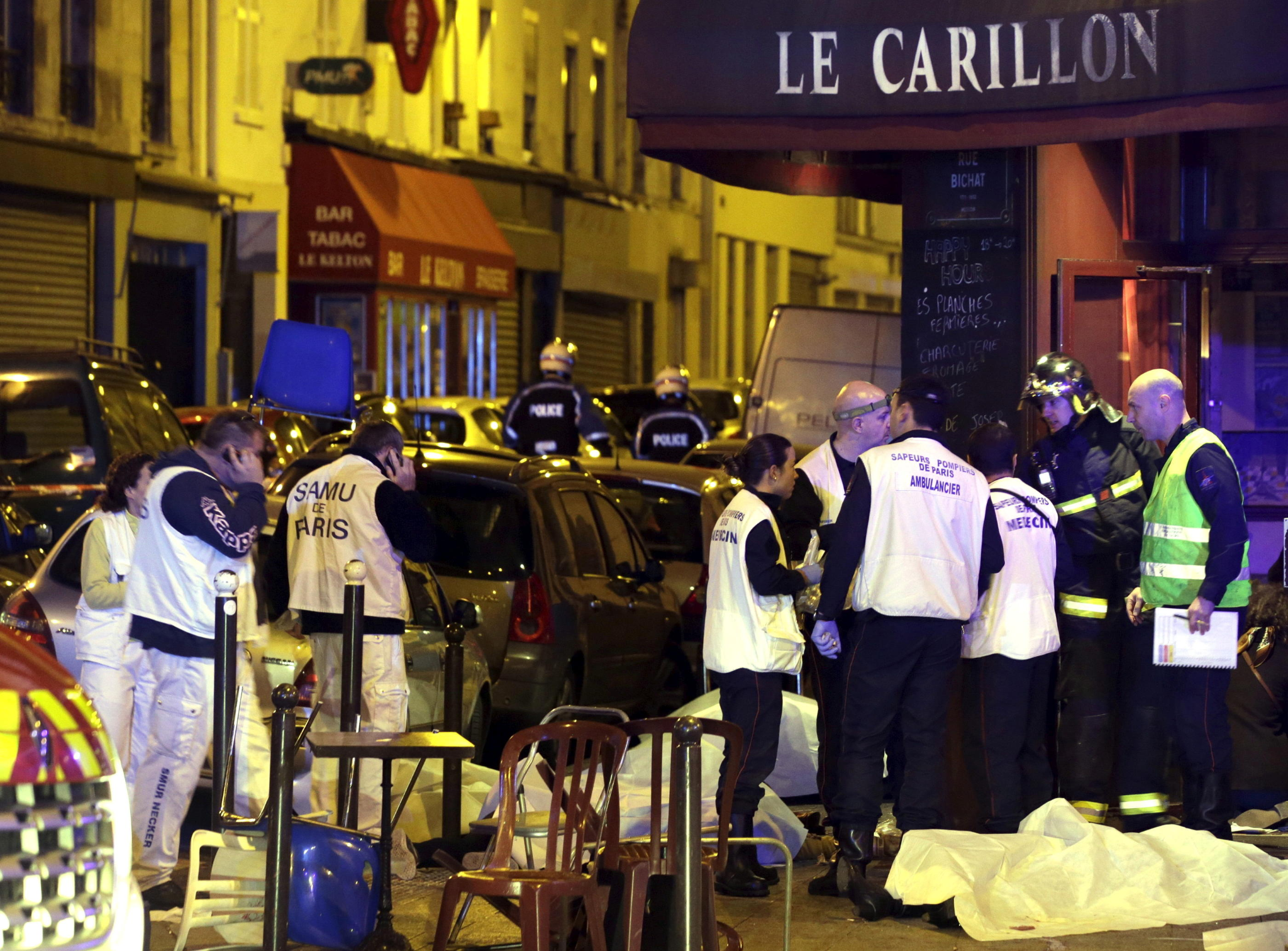 Risques technologiques
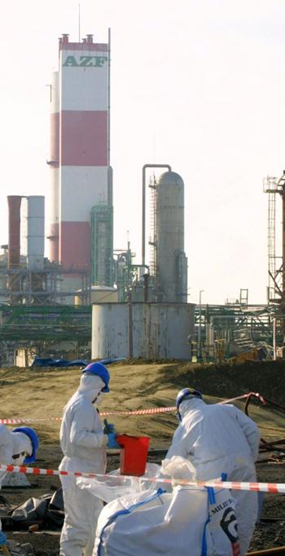 AZF Toulouse : 21 Septembre 2001
31 morts, 2 500 blessés dont 30 UA
Un établissement de soins détruit

Usine Lubrizol, Rouen 2019 : 
dégagement de Mercaptan
Communication mal gérée, articulation inter service  et inter régionale déficiente
Tchernobyl (Ukraine) : 26 avril 1986
250 000 évacuations
Zone d’exclusion de 30 km de rayon
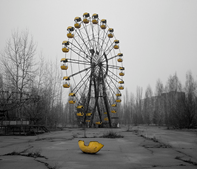 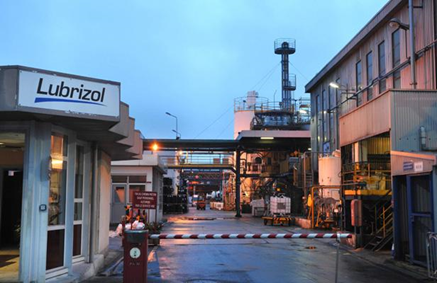 Sites SEVESO dans les Hauts-De-France
161 établissements, 102 classés seuil haut
CNPE Gravelines
Risques biologiques
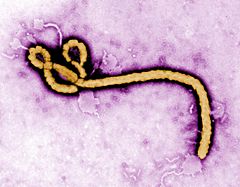 EBOLA
26 277 cas, 10 844 décès (29/04/15)

MERS-CoV
1 118 cas, au moins 423 décès (18/05/2015)

COVID-19

Monkeypox (2022)
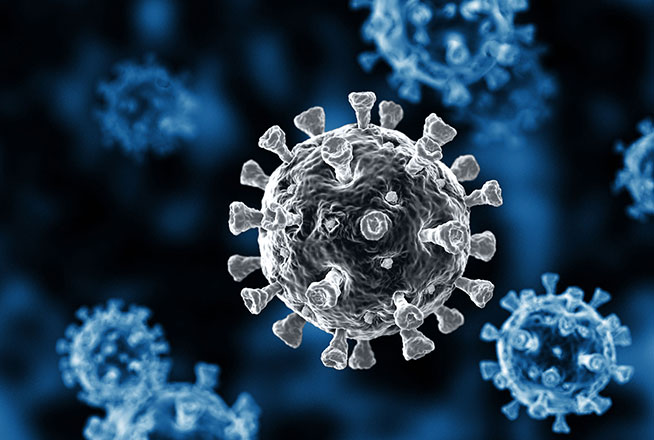 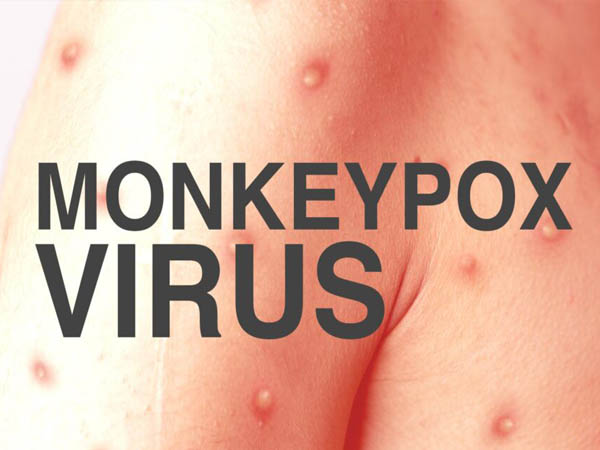 Risques naturels
Vent violents : La tempête de 1999 :
150 victimes, hectares de bois ravagés
Rupture en alimentation électrique

Températures extrêmes : La canicule de 2003 / 2020 /2022 /…
Surmortalité de 15 000 personnes en 2003
Impact sur l’opinion publique et conséquences politiques

Inondations

Sécheresse
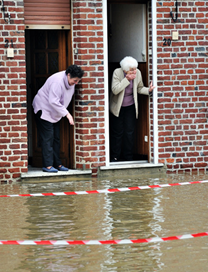 Risques réseaux
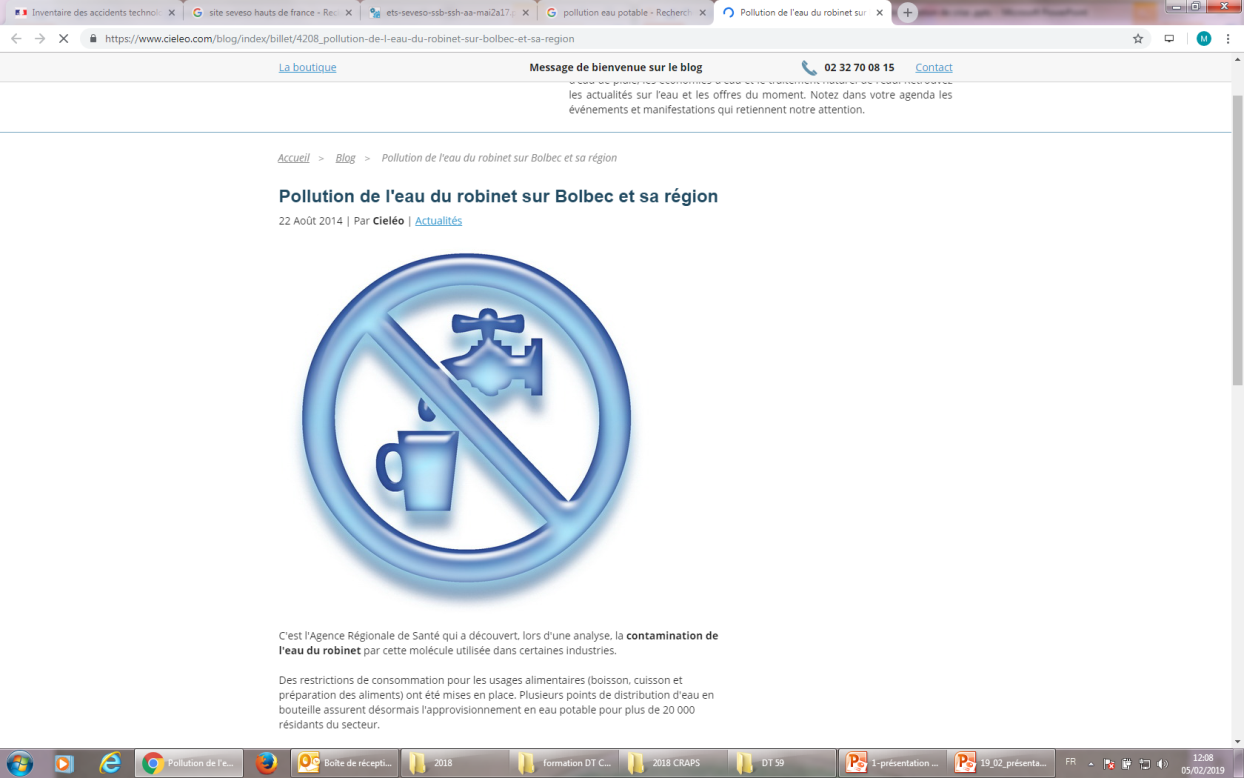 Alimentation en eau potable

Alimentation électrique
Intempéries de mars 2012 & 2013

Risque de délestage

Systèmes d’informations
Attaque cyber au CH de Corbeil Essonnes
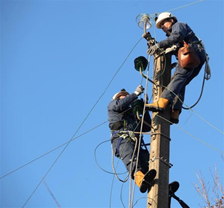 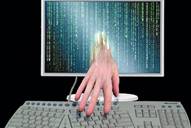 Risques sociétaux
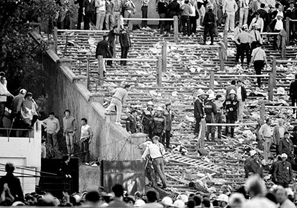 Heysel (1985) : Bruxelles
39 morts
600 blessés

Furiani (1992) : sud de Bastia
18 morts
2 300 blessés

Gilets jaunes 

Manifestation de Sainte Soline
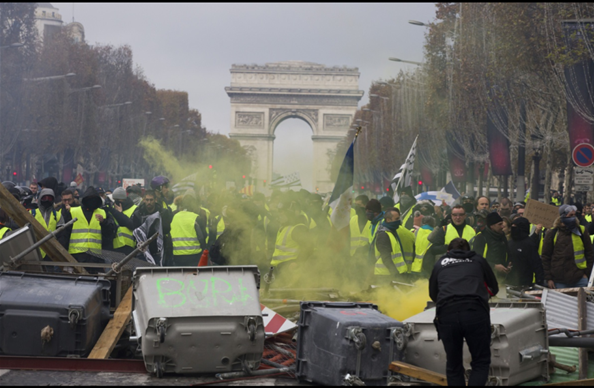 Menace terroriste
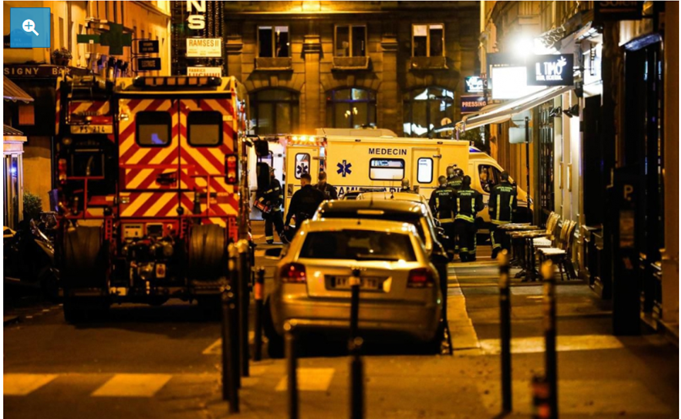 Une menace en évolution constante : nouvelles cibles, nouvelles méthodes : imprévisibilité de la menace

« Charlie Hebdo », Janvier 2015 :
12 morts, 20 blessés, mobilisation des moyens Santé dans tout le pays

Paris, 13 novembre 2015 :
130 morts, 481 blessés. Modifie nos pratiques de gestion de crise

Strasbourg  marché de Noel, 11 décembre 2018
5 morts, 11 blessés
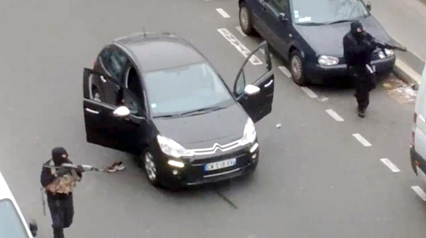 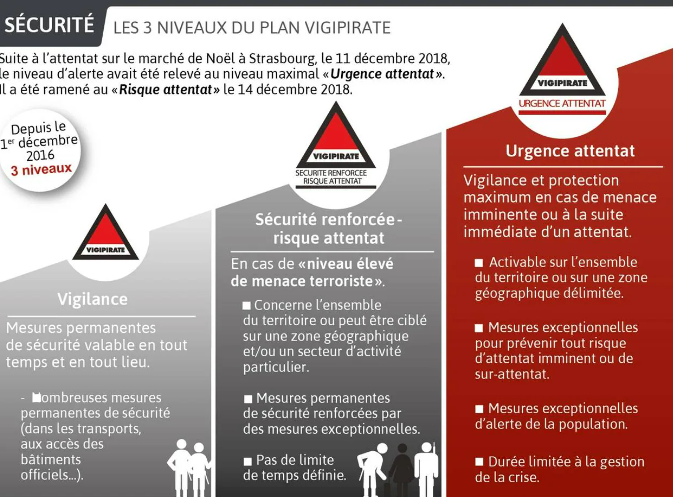 Direction de la Sécurité Sanitaire et de la Santé Environnementale / SDVSS/Service Zonal de Défense et de Sécurité
Organisation nationale et territoriale de la réponse aux sse
18
Niveau national
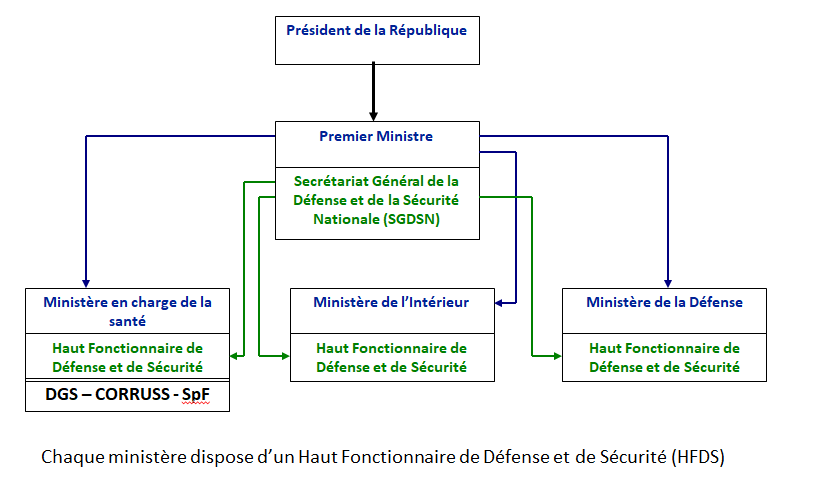 Niveau zonal
3 missions principales :
Planification en matière de sécurité nationale
Gestion interdépartementale des crises
Coopération avec l’autorité militaire

L’EMIZ assure pour le compte du préfet de zone une veille opérationnelle permanente tenue par le Centre Opérationnel de Zone (COZ)
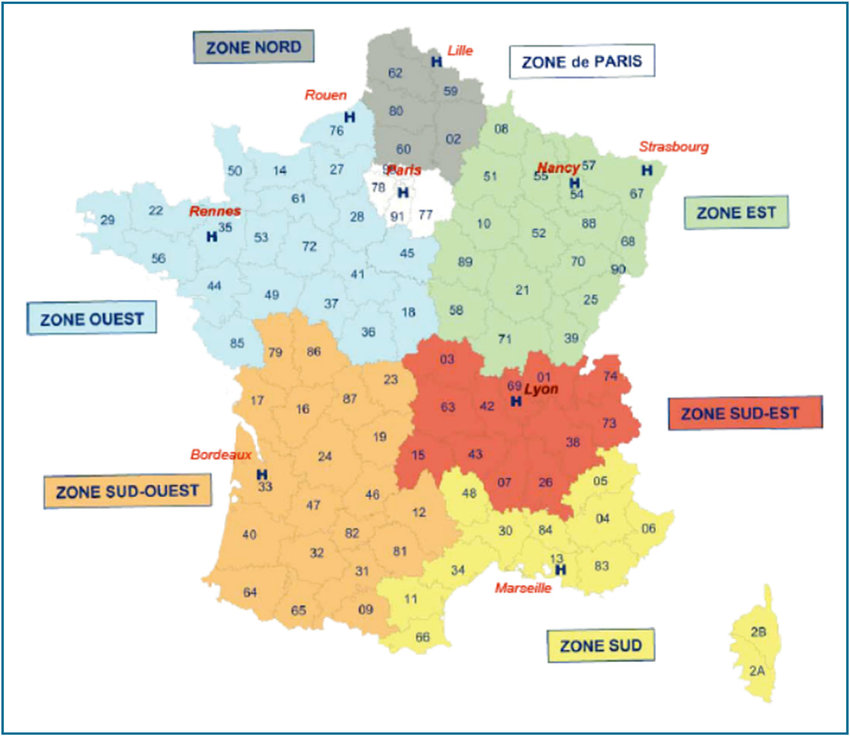 Niveau départemental
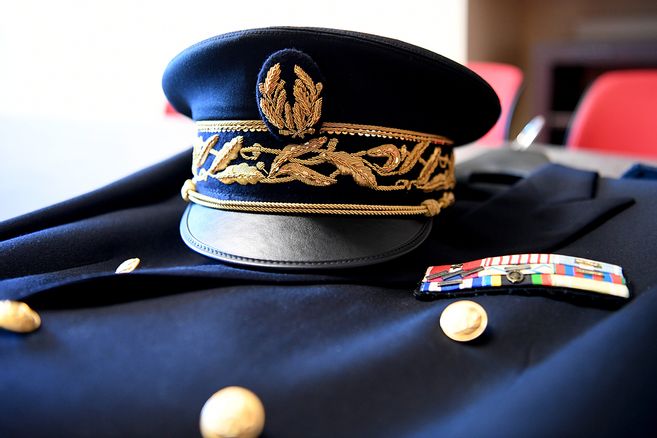 Le représentant de l’Etat dans le département est le Préfet:
responsable de la protection des personnes et des installations
exerce son autorité sur l’ensemble des services déconcentrés de l’Etat

Le Préfet 59 est également Préfet de région HDF et Préfet de la zone Nord

Le Préfet est Directeur des Opérations de Secours (DOS)
Niveau opérationnel
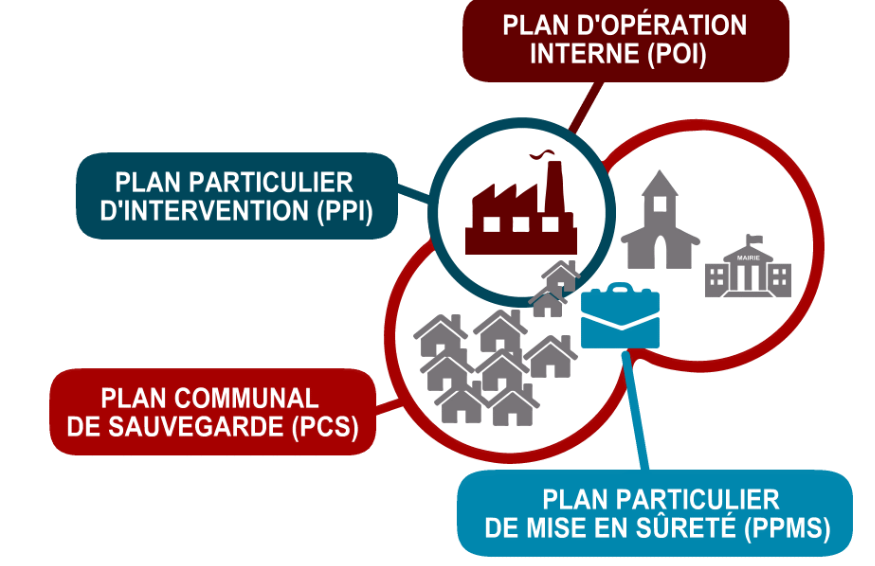 POI pour tous les sites SEVESO

PPI en cas de dépassement

PCS


PGTHSSE dit plan blanc des ES

Plan bleu des ESMS

Plan SSE des CPTS et des MSP
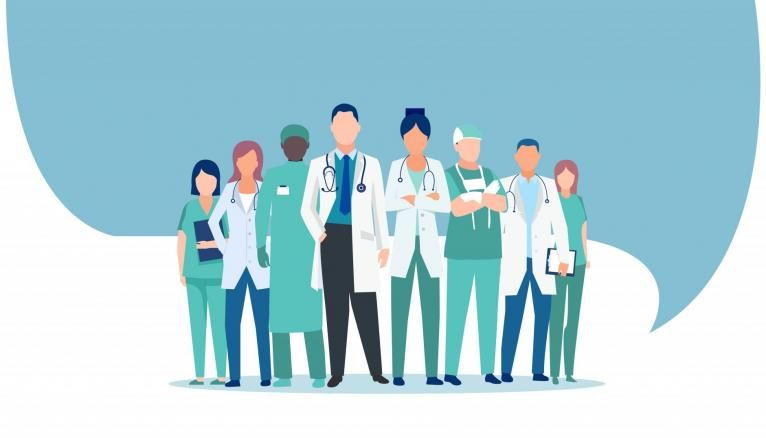 Les acteurs de la gestion de crise
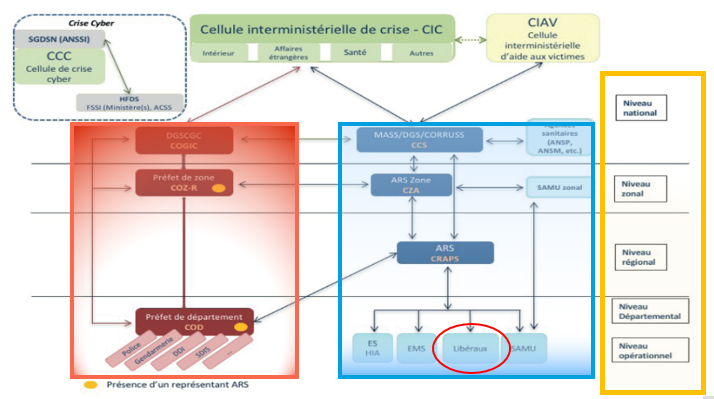 Dispositifs de réponse aux SSE
Congrès FEMAS – 24 novembre 2023
[Speaker Notes: À l’oral : la crise =]
Focus sur le dispositif ORSEC
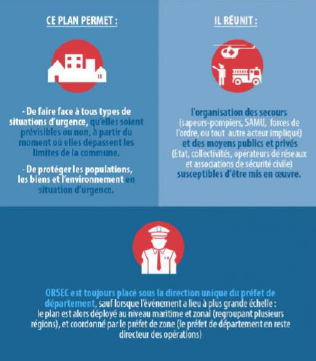 Programme d’organisation des secours à l’échelon départemental, en cas de catastrophe
Permet une mise en œuvre rapide et efficace de tous les moyens nécessaires sous l’autorité du préfet
Dispositif qui prévoit :
	- des dispositions générales applicables en toutes 	circonstance
	- des dispositions propres à certains risques 	particuliers ou liées au fonctionnement d’installations 	déterminées (PPI notamment).
[Speaker Notes: À l’oral : la crise =]
Focus sur le dispositif ORSEC
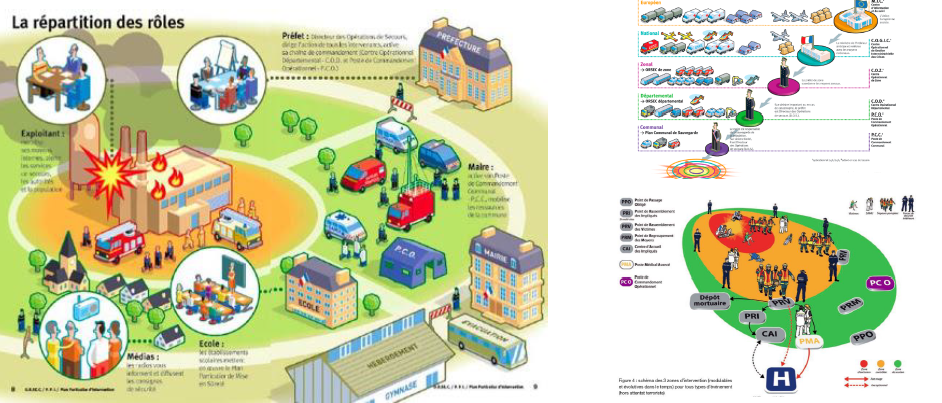 Congrès FEMAS – 24 novembre 2023
Focus sur le dispositif ORSAN
+ 8 DST : 

Mobilisation des RH
Vaccination exceptionnelle
Soins critiques
EVASAN
Evacuation des ES et ESMS
Dépistage
Sécurisation des ES
Renforts projetés
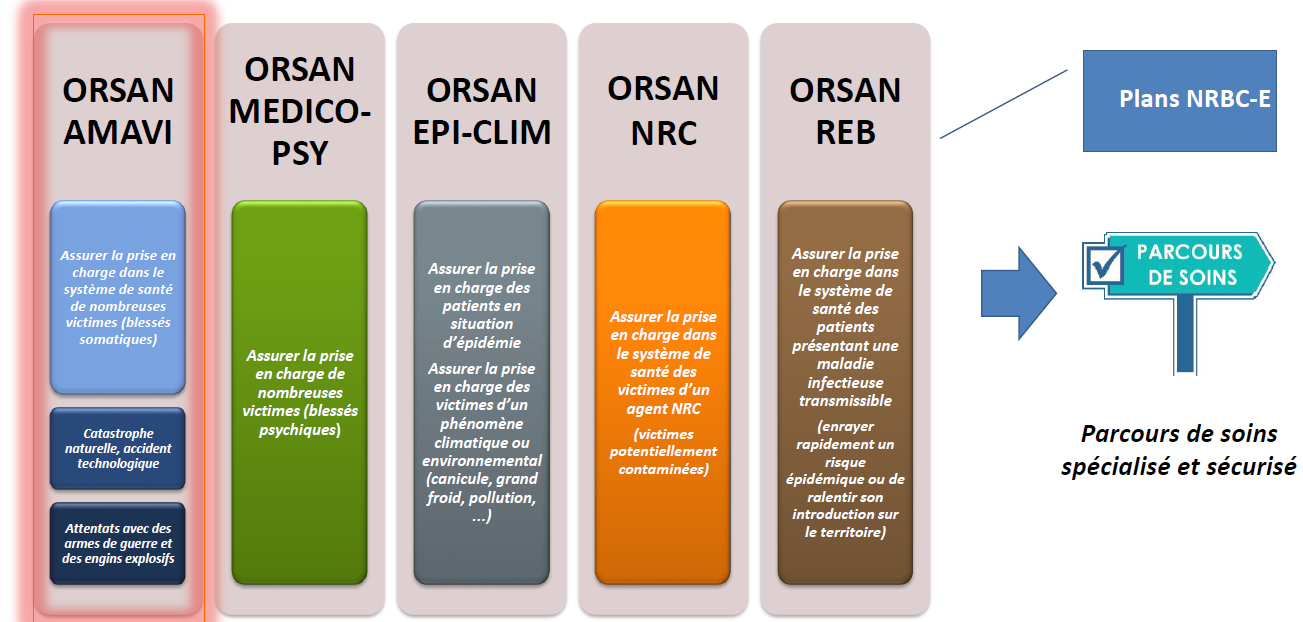 Source : Guide méthodologique ORSAN
Congrès FEMAS – 24 novembre 2023
[Speaker Notes: À l’oral : la crise =]
ORSAN & les plans opérateurs
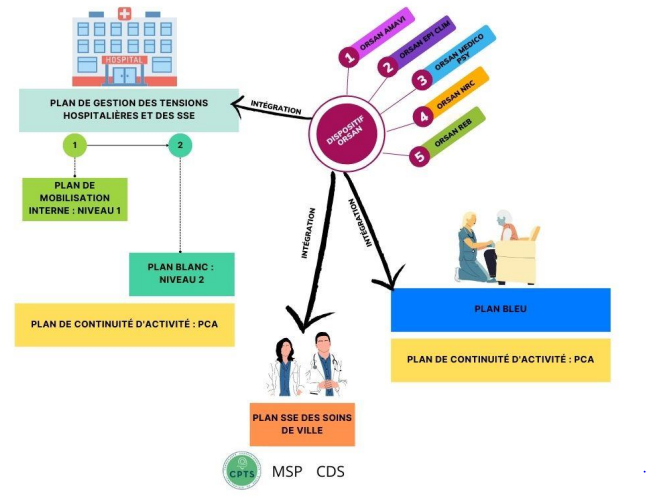 Plan SSE des soins de ville
= organiser la réponse des acteurs des soins de ville face à une SSE

Doit intégrer : 

Un état des lieux de l’écosystème de la MSP incluant notamment une cartographie des risques
La préparation de la réponse aux SSE et notamment : 
la mise en place d’une cellule de crise : organisation, outils
les différentes étapes de la gestion de crise : alerte, analyse de la SSE, conduite, puis sortie de crise
une démarche qualité basée sur les exercices et entrainements + RETEX
La gestion de crise au sein de l’ARS
S ’appuie sur le Service zonal de défense et de sécurité (SZDS)
Nos missions : 

Planification et coordination des actions de préparation à la gestion d’évènements exceptionnels 
Participation à l’élaboration, la mise à jour et l’application opérationnelle des plans nationaux, départementaux (ORSEC) 

Participation à la gestion opérationnelle des situations exceptionnelles

Assister le Directeur général dans l’appui que fournit l’ARS de Zone au préfet de zone

Assure le suivi, la mobilisation opérationnelle et le contrôle des moyens zonaux
Congrès FEMAS – 24 novembre 2023
[Speaker Notes: À l’oral : la crise =]
Processus de conduite de crise
- détecter l’évènement générateur de la crise
- décrypter les 1eres informations reçues
- alerter l’ensemble des personnes potentiellement concernées par l’événement
- phase visant à un retour à la normale et à la mise en place par l’établissement d’une démarche d’analyse a posteriori de la gestion de l’événement (RETEX).

Cf : Guide méthodologique RETEX : Situations d’urgence sanitaire et exercices de simulation (2019)
- suivi, analyse de la situation et la mise en place d’une stratégie de réponse. 

- activation des cellules de crises (hospitalières, CRAPS, etc.)
- réalisation des 1ers bilans (capacitaires, renforts mobilisables, etc.) et points de situation.
- phase d’actions guidée par la réflexion
Congrès FEMAS – 24 novembre 2023
[Speaker Notes: À l’oral : la crise =]
La CRAPS, cellule de crise de l’ARS
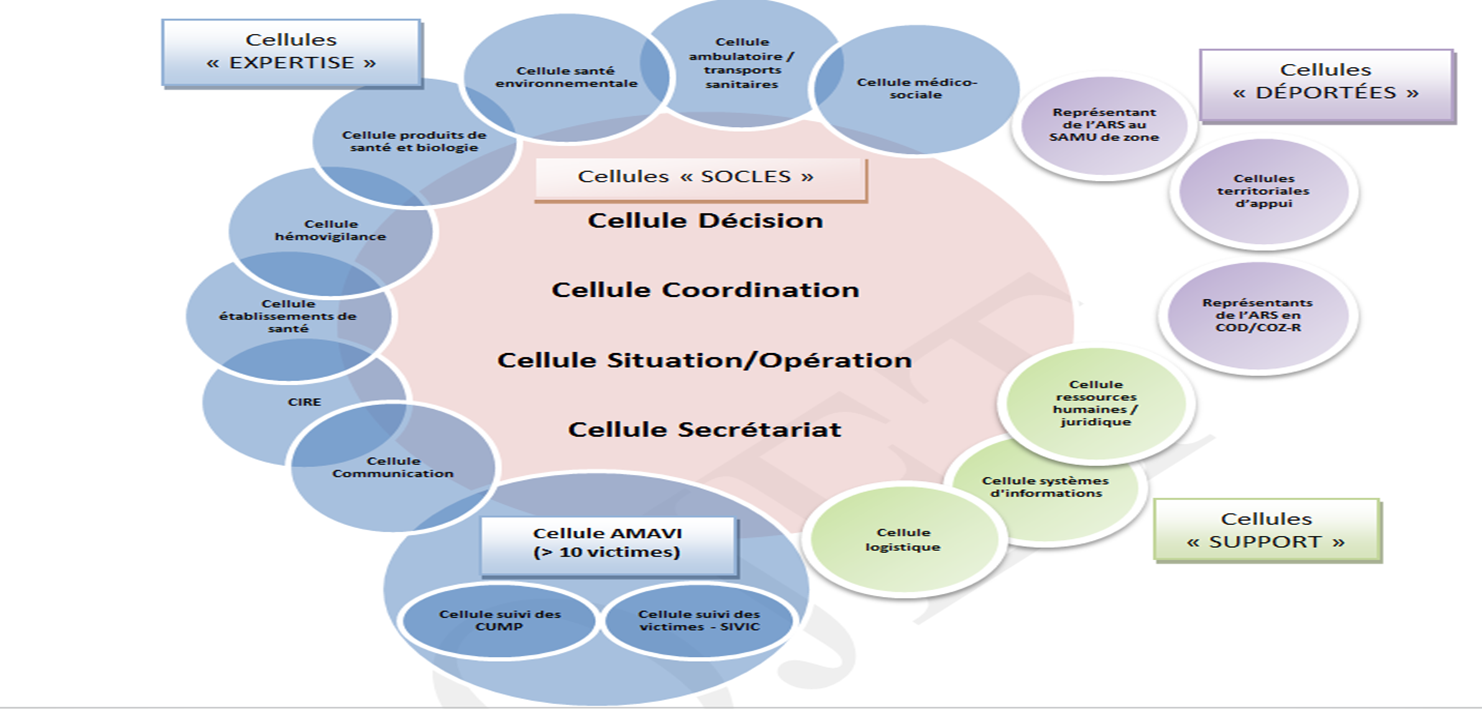 Congrès FEMAS – 24 novembre 2023
[Speaker Notes: À l’oral : la crise =]
Pour conclure …
La gestion de crise est l’affaire de tous, pas uniquement des « spécialistes »
Veille, alerte et épidémiologie
Lien avec les partenaires habituels (ES, EMS, EFS, ville ..)

La réussite dépend d’une culture partagée

La gestion d’une situation exceptionnelle nécessite la mise œuvre d’un dispositif global et robuste, y compris en mode dégradé : procédures fiables, testées, et de retours d’expériences
Congrès FEMAS – 24 novembre 2023
[Speaker Notes: À l’oral : la crise =]
Le Point Focal Régional		Guichet unique de réception des signaux sanitaires 24h/24 et 7j/7	Téléphone :  03 62 72 77 77		Mail : ars-hdf-signal@ars.sante.fr
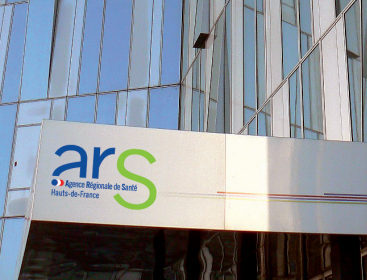 Congrès FEMAS – 24 novembre 2023
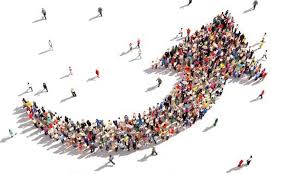 « Seul, on va plus vite, 
ensemble, on va plus loin »
Congrès FEMAS – 24 novembre 2023
4.Plan d’action pour la participation à la gestion de crise  sanitaire exceptionnelleROC Artois
*Indicateur socle pré requis pour déclencher le financement conventionnel

*Mise à disposition des lignes directrices établies par la CNAM
Ameli.fr /Professionnel de santé /exercice coordonné / exercice professionnel /rémunérations forfaitaires / rémunération des maisons de santé pluri-professionnelles : paragraphe Liste des indicateurs socles pré-requis (lien)
* 4 étapes:- Anticipation
                       -Adaptation à la crise :identification des risques et réponses, articulation avec la CPTS du territoire
                       -Pilotage de la crise :organiser la réponse pluri professionnelle, Cellule de crise +++
                      -Retex réalisé d’une situation de crise déjà connue: A développer en cas de survenue de crise, points forts, points faibles…


 *A transmettre  chaque année (actualisé) par mail  aux ROC Locaux avant le 31 Décembre
Présentation de la trame validée par la DCGDR
La FEMAS HDF en collaboration avec la FEMASCO (fédération de la Bourgogne Franche-Comté), ont proposé aux services CPAM de leurs région une trame pour la rédaction du plan de crise pour les Maison de santé.

Cette trame a été validée par la Direction de la Coordination de la Gestion du Risque des hauts de France. 

Les Maison de santé peuvent s’appuyer sur celle-ci pour la rédaction de leur plan.
Plan de la Trame
La trame se découle en 4 points que nous allons développer. 
Vous la retrouverez en détail dans votre espace adhérent
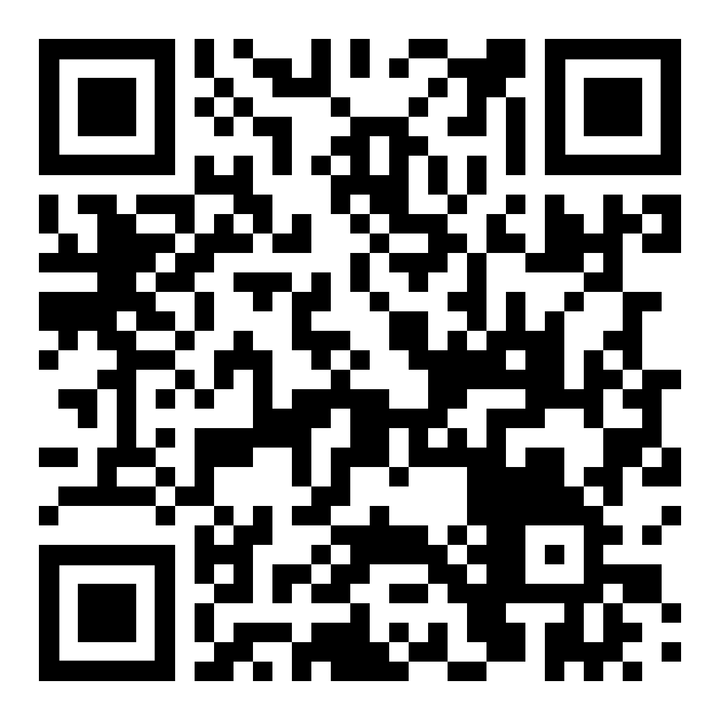 ANTICIPER
Caractéristique de la structure dans son territoire	
Présentation de la structure ( plan des locaux, maillage du territoire CPTS/ acteurs locaux
 Identifier les ressources humaines
Identifier les ressources matérielles 
Appareillage médical, équipement de protection, matériel technique, gestion des déchets
Formation d’un plan de mise en situation 
Formation spécifique du référent et d’un suppléant ( DPC, via la CPTS…)
Diffusion des informations, communication sur le plan. 
Inscription du plan au projet de santé, information de son existence, modalité de mise à jour
ADAPTER
Identifier les risques du territoire   
Technologiques / Industriels
Biologiques
Naturels
Réseaux
Sociétaux
Menace terroriste

Modalités de déclenchement de l’alerte

Activation de la cellule de crise, identification des besoins spécifiques et adaptation de la réponse.
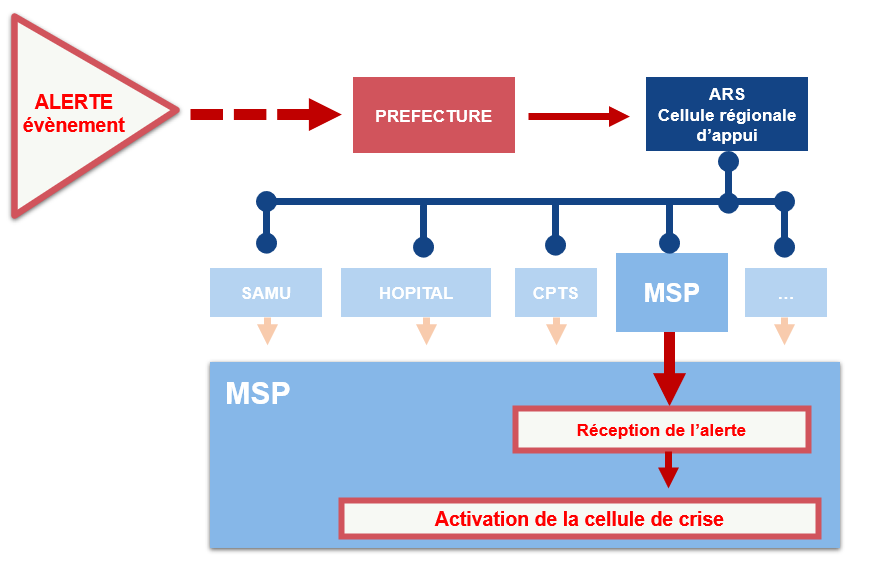 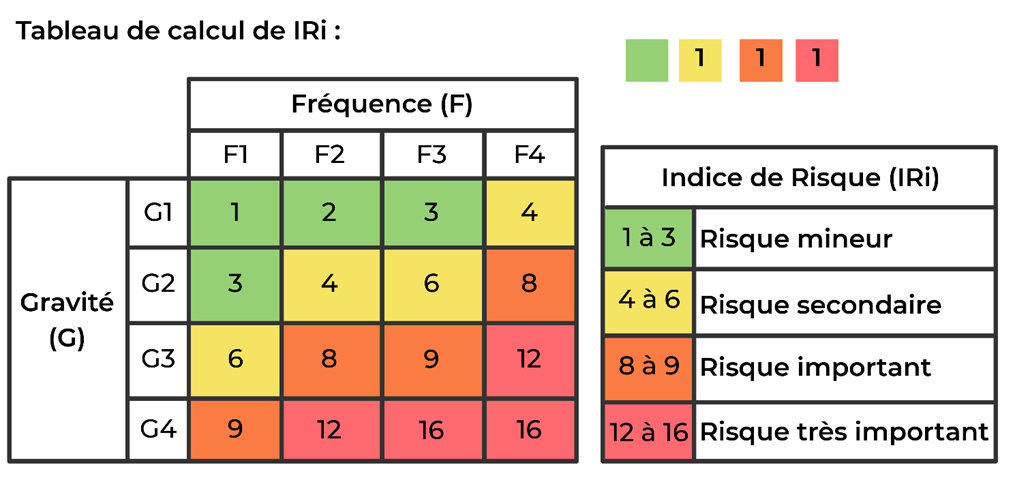 PILOTER
Modalités de communication sur la situation et son évolution
Avec l’équipe 
Avec  le territoire 
Avec les Patients
La capacité de se mobiliser rapidement
Le partage des informations :
Reçues des autorités compétentes et de la CPTS avec les professionnels de la MSP, 
Reçues des professionnels de santé en et hors Maisons de Santé avec les autorités compétentes, 
La coordination de la situation, en proximité, en lien avec l’Agence Régionale de Santé, via la délégation territoriale et la CPTS, 
L’ajustement de la cartographie des risques et des besoins à la situation locale
Le repérage des besoins médicaux et logistiques liés à la situation exceptionnelle, 
La mise à jour de l’offre de soins et matérielle de la MSP en temps réel,
L’établissement des principes de prise en charge
La proposition de stratégies médicales et logistiques visant à ajuster l’offre de soins aux besoins de la situation exceptionnelle.
L’adaptation des capacités d’accueil
Les procédures d’accueil pour la sécurité des patients et des soignants
La communication interne et externe, auprès de professionnels, des tutelles et des patients
EVALUER
Traçabilité/ Évaluation
Analyse des préconisations
Valorisation
7.QUESTIONS/REPONSES
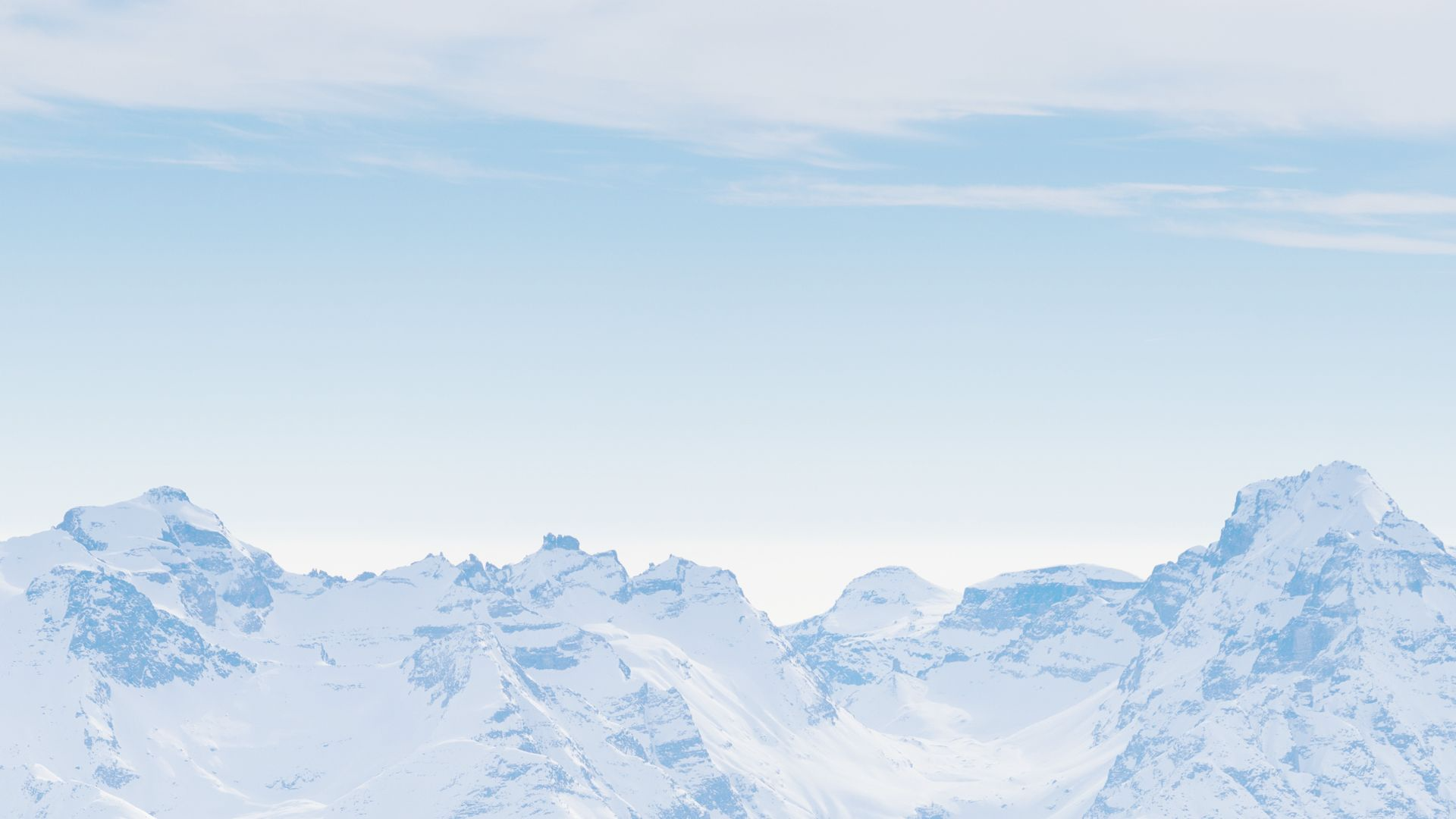 Merci pour votre écoute, vos questions et échanges ! 
Pensez à compléter le questionnaire de satisfaction disponible sur l’application Imagina !
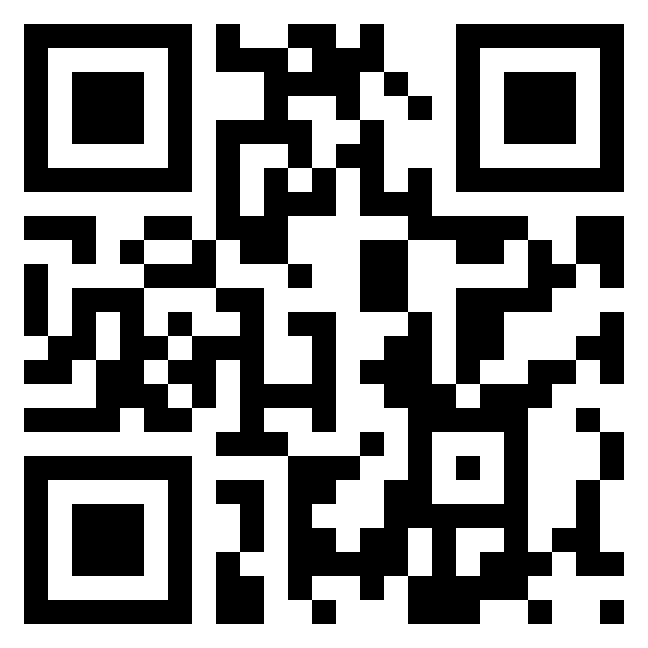 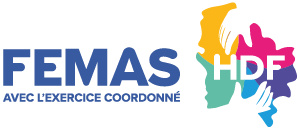